C.T. CELLS
Fixed cells= resident
Free cells = immigrating
UDMC 
Fibroblast , fibrocytes
Fat cell = adipocytes
Pigment  cell
Macrophages
Plasma cell 
Mast cell 
White blood cells= Leucocytes
Undifferentiated Mesenchymal Cell
Spindle shaped cells
Many processes
Oval nucleus
Basophilic cytoplasm
Divide and differentiate into other C.T. cells
L.M.
Fibroblasts=Fixed cell
the most  common  type
Origin : from UDMC
2 types
mature (Fibrocytes) :inactive 
Small in size 
Fusiform  smaller
 oval central darker nucleus 
acidophilic cytoplasm
Young fibroblast= active 
Large in size 
Fusiform with processes
 oval central paler nucleus 
Basophilic cytoplasm= numerous rER
Fibroblasts are the most common cells in connective tissue
Function : 
Synthesize and secrete components of the ECM: fibers and ground substance.
Synthesize growth factors.
Rarely undergo cell division unless tissue is injured, which activates the quiescent cells.
Play a major role in the process of wound healing and respond to an injury by proliferating and enhanced fiber formation.
Fat Cell=Adipocytes= fixed cells
Origin : UDMC
large, spherical or polyhedral
The flattened nucleus
The cytoplasm only forms a very narrow rim around a large central lipid droplet.
Single or several lipid droplets
Adipocytes are long-lived cells. Their number is determined by the number of preadipocytes generated during foetal and early postnatal development.
Adipocytes
Lipid storage/mobilisation is under:  
nervous (sympathetic) hormonal (insulin) control. 
Function : 
Storage of lipid
Production of energy  
endocrine function - they secrete the protein leptin which regulate appetite with feedback about the bodies fat reserves.
ُEM
Pigment Cells= fixed cells
branched cells
Contain pigment granules:
Melanin   (melanocytes)
Function :
 gives the color of skin and iris of the eye
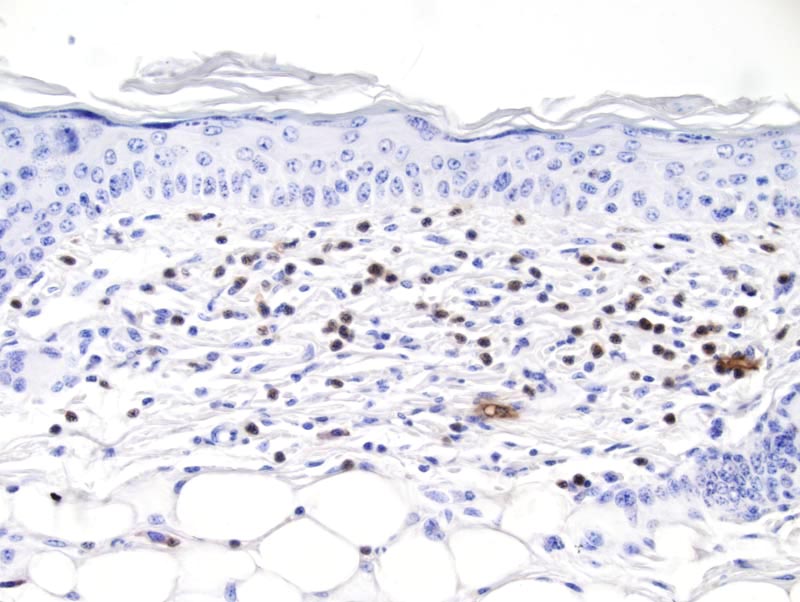 Macrophages= Histocytes
Origin : From blood monocytes 
 Three types:
Resident :resting 
Elicited: moving to a stimulus
Activated:  active in phagcytosis:
-pseudopodea
-Kidny shaped eccentric nucleus-
large number of  lysosomes
Function : Phagocytosis
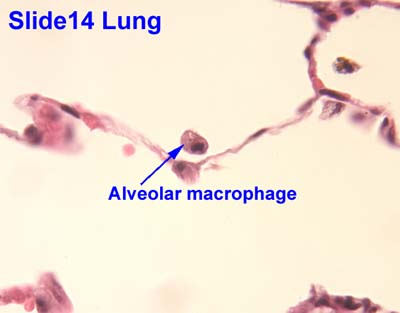 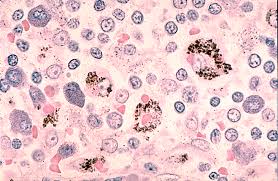 Mast Cells
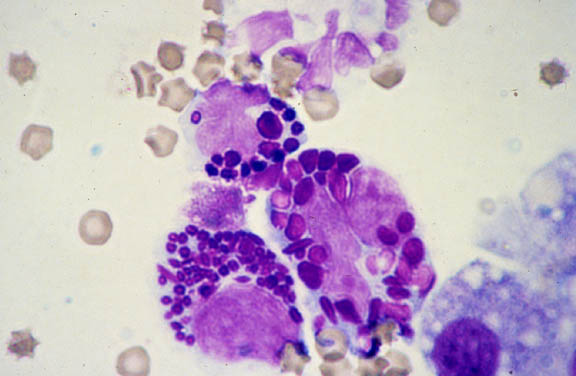 Origin: from haemopoetic stem cell in B. M
Two types:  
Connective tissue mast cells are found in skin (dermis) and peritoneal cavity; 
mucosal mast cells are in the mucosa of the digestive and respiratory tracts.
Contain basophilic granules
 (Metachromatic staining)
when stained with toluidine blue, the granules bind the dye and change its color to red.
Function :
secretion of histamine and heparin
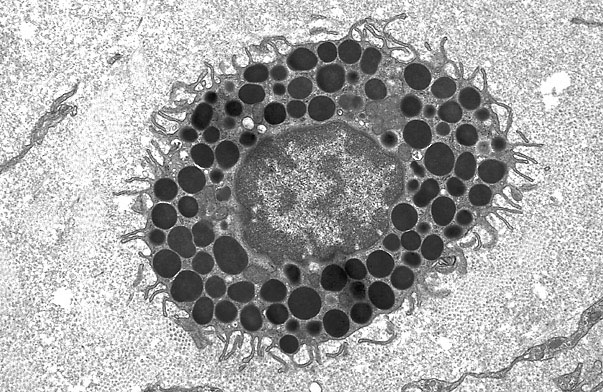 Mast Cells
Principal function is storage in secretory granules and REGULATED release (degranulation) of histamine and other vasoactive mediators of inflammation. 
Responsible for the immediate hypersensitivity  response characteristic of allergies, asthma and anaphylactic shock.
Plasma Cells
Origin : from activated B –lymphocytes 
 large ovoid cells
Basophilic cytoplasm (rER)
 spherical eccentric nucleus 
Cart wheel appearance of the nucleus
Large negative golgi image 
Function :
 formation of antibodies
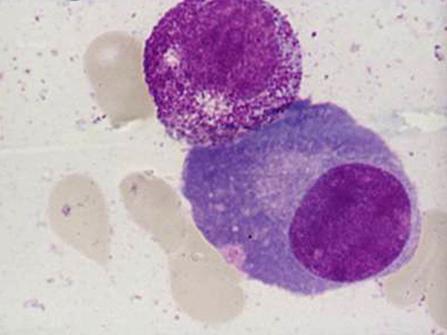 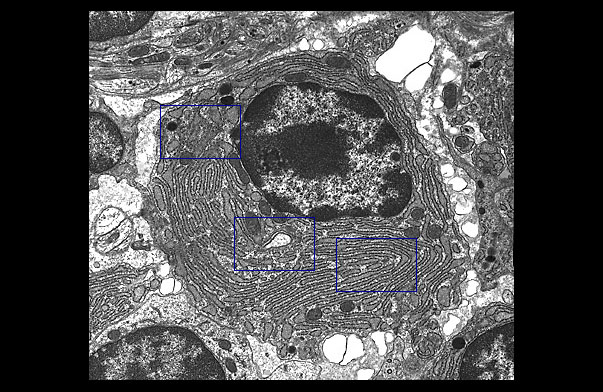 Classification of C.T.Depend on ground substance
Modified types
Blood =fluid 
Cartilage= firm  
Bone = hard
Embryonic C.T=
Mucoid C.T.
Jelly like 
C.T. Proper
Loose C.T. 
Dense C.T.
Mucoid C.T.=  Embryonic C.T
Mucoid  connective tissue (or mucous tissue) is a type of connective tissue found during fetal development.
 It is composed mainly of ground substance with few cells & fibers
It is most easily found as a component of Wharton's jelly.
Cells : UDMC, Fibroblasts
Fibers :  present but not apparent collagen type II
Ground substance : Abundant
Sites:
Mucous connective tissue forms the umbilical cord.
The vitreous of the eyeball is a similar tissue.
Loose connective tissue and dense connective tissueThese two tissues are distinguished according to the relative amounts of fibres they contain.
Loose:  connective tissue is relatively cell rich, soft . 
It is also rich in vessels and nerves. 

Loose connective tissue may occur in some special variants:
mucoid : connective tissue

Reticular:  connective tissue
 
Adipose:  tissue.
Dense : connective tissues are completely dominated by fibres. They are subdivided according to the arrangement of the fibres in the tissue.

Dense irregular: connective tissue the fibres do not show a clear orientation within the tissue but instead form a densely woven three-dimensional network (dermis).

Dense regular: connective tissue are if the fibres run parallel to each other ( tendons, ligaments and the fasciae and aponeuroses of muscles).
Loose Areolar C.T.
Areolar tissue (areol(-a) being Latin for a little open space) common type of connective tissue
It is strong enough to bind different tissue types together, yet soft enough to provide flexibility and cushioning. 
It exhibits interlacing,
1- Fibers loosely organized fibers, Its fibers run in random directions and are mostly collagenous, but elastic and reticular fibers are also present.
    2-Cells : All types cells
(Fibroblasts & macrophage)
    3-  abundant blood vessels, and significant empty space. 
Sites:
Under epithelial tissue
Papillary dermis of the skin
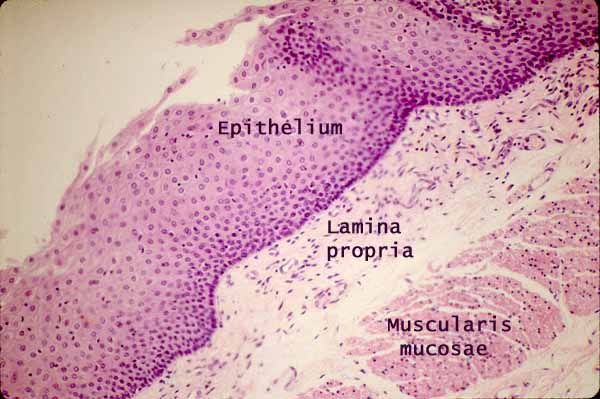 Reticular C.T.
Reticular connective tissue is named for the reticular fibers which are the main structural part of the tissue. 
Reticular connective tissue is a type of connective tissue it has a network of : 
1- reticular fibers, made of type III collagen
The fibers are thin branching structures.
2- Reticular fibers are synthesized by special fibroblasts called reticular cells. The cells that make the reticular fibers are fibroblasts called reticular cells. 
Many blood vesseles 
Site : Reticular connective tissue forms a scaffolding for other cells in several organs, such as lymph nodes
bone marrow. 
Liver
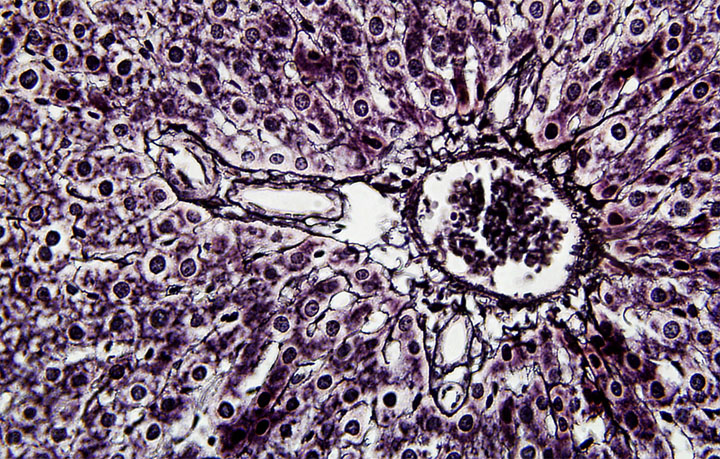 Liver (silver stain)
Adipose C.T.
Unilocular adipose C.T.
Yellow fat
Multilocular  adipose C.T.
Brown fat
Unilocular fat cells
 C.T. fibers: collagenous F.
rich in blood supply
Carotenoids 
Sites:
Subcutaneous tissue
Around vital organs
Multilocular  fat cells
 C.T. fibers – collagenous F.
rich in blood supply
Many blood  vessels , numerous mitochondria , cytochrome pigment 
Sites:
Back & neck of newborne
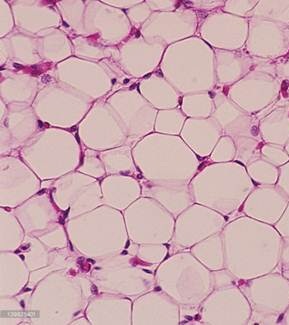 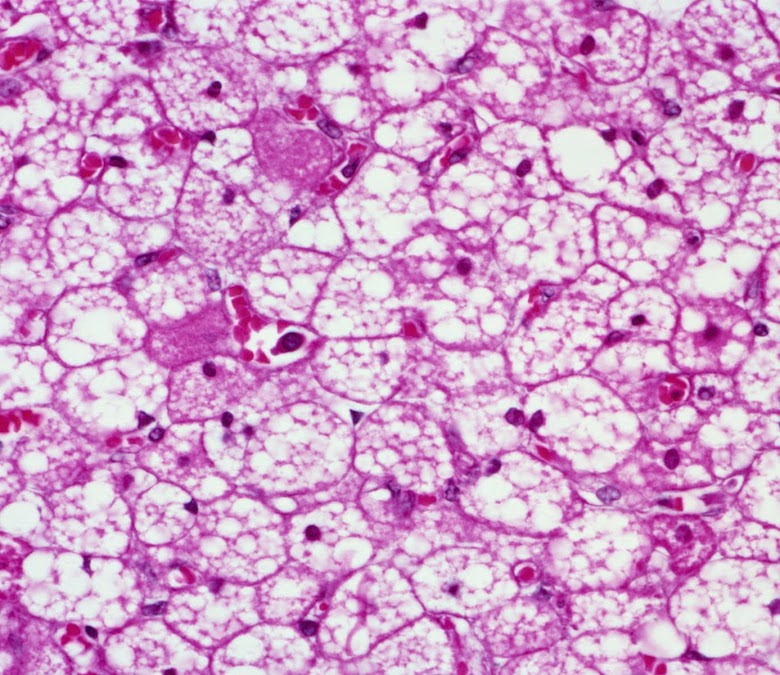 Adipose C.T.
Function : 1- storage of energy 2- Shape of the body 3- Shock absorber 4- Thermal insulation 5- Fixation of vital organs
Dense C.T.
Irregular
Regular
Fibers : collagenous  fibers run in all direction (irregular)
 Cells : Fibroblasts
 ground sub. little amount
Sites:
Deep dermis of skin
Capsule of lymph node
White fibrous C.T. 
Elastic C.T.
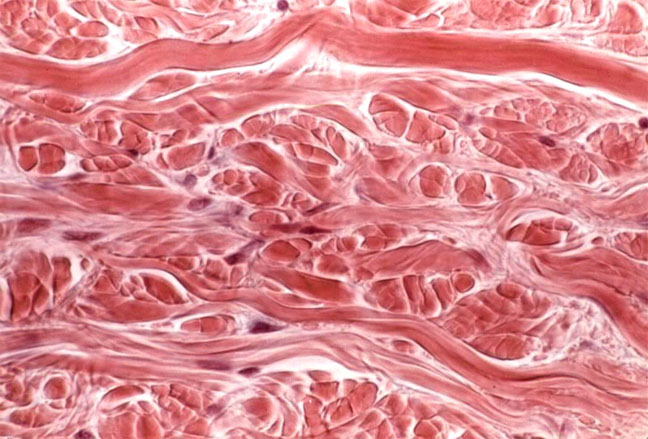 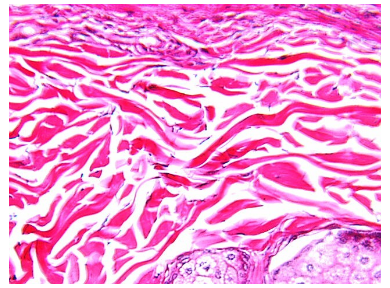 Collagen
Fibroblast nucleus
Dense  regular C.T.White Fibrous C.T.
Fibers : parallel collagenous  fibers type I  in bundles 
Cells : Fibrocytes
 Ground sub : little amount of ground sub.
Sites:
 tendons, Ligaments
 sclera of the eye
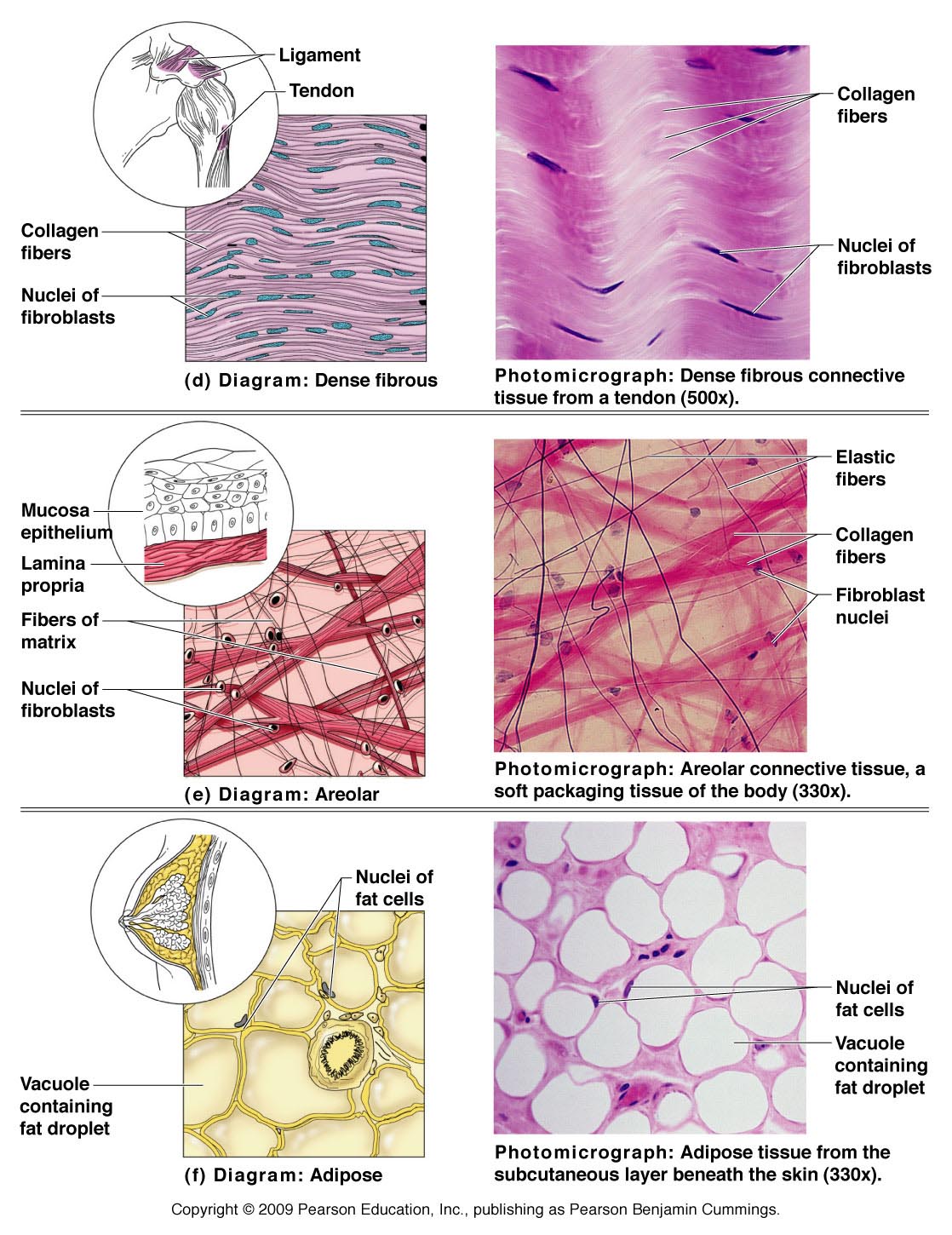 Elastic C.T.
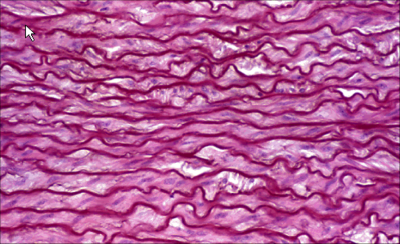 elastic Fibers
    - run in all direction or 
    - wavy parallel fenestrated membrane 
Sites:
Large arteries
Vocal cords
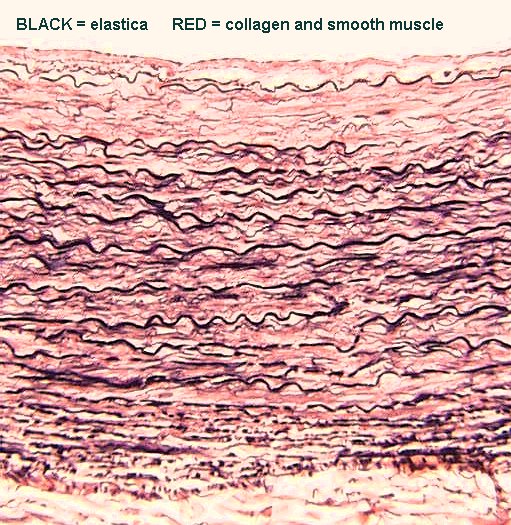 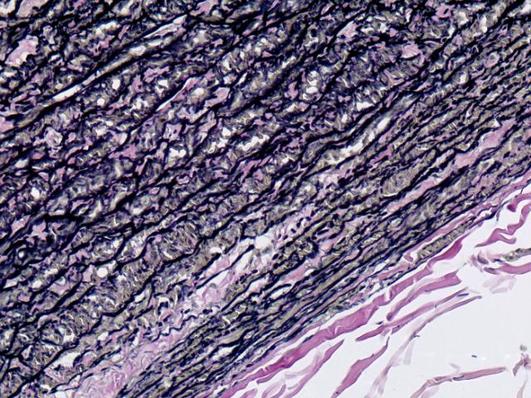 CONNECTIVE  TISSUE
Connective tissues are the most abundant of the primary tissues.
 The cells of the connective tissues are far apart, separated by an abundant amount of extracellular material, also called extracellular matrix
Function : 
Binding, support and packaging:
Protection, defense and repair:
Insulation:Fat cells or adipose tissue, is a connective tissue which not only cushions body organs but also insulates them and provides reserve energy fuel.
Transportation:Blood is a connective tissue and it carries and delivers oxygen and nutrient to tissues.
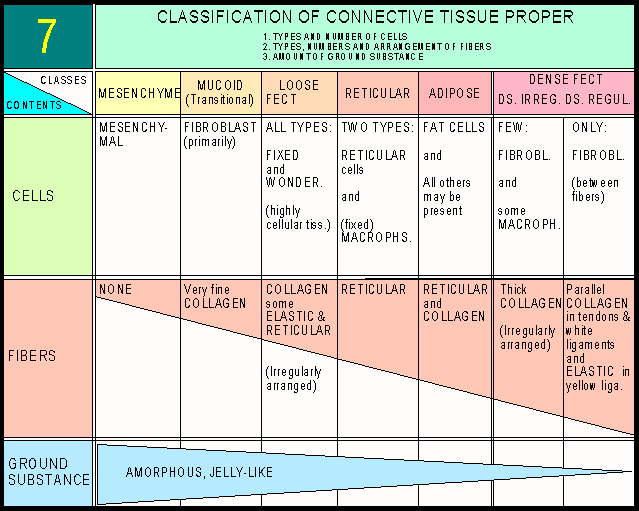 Thank You